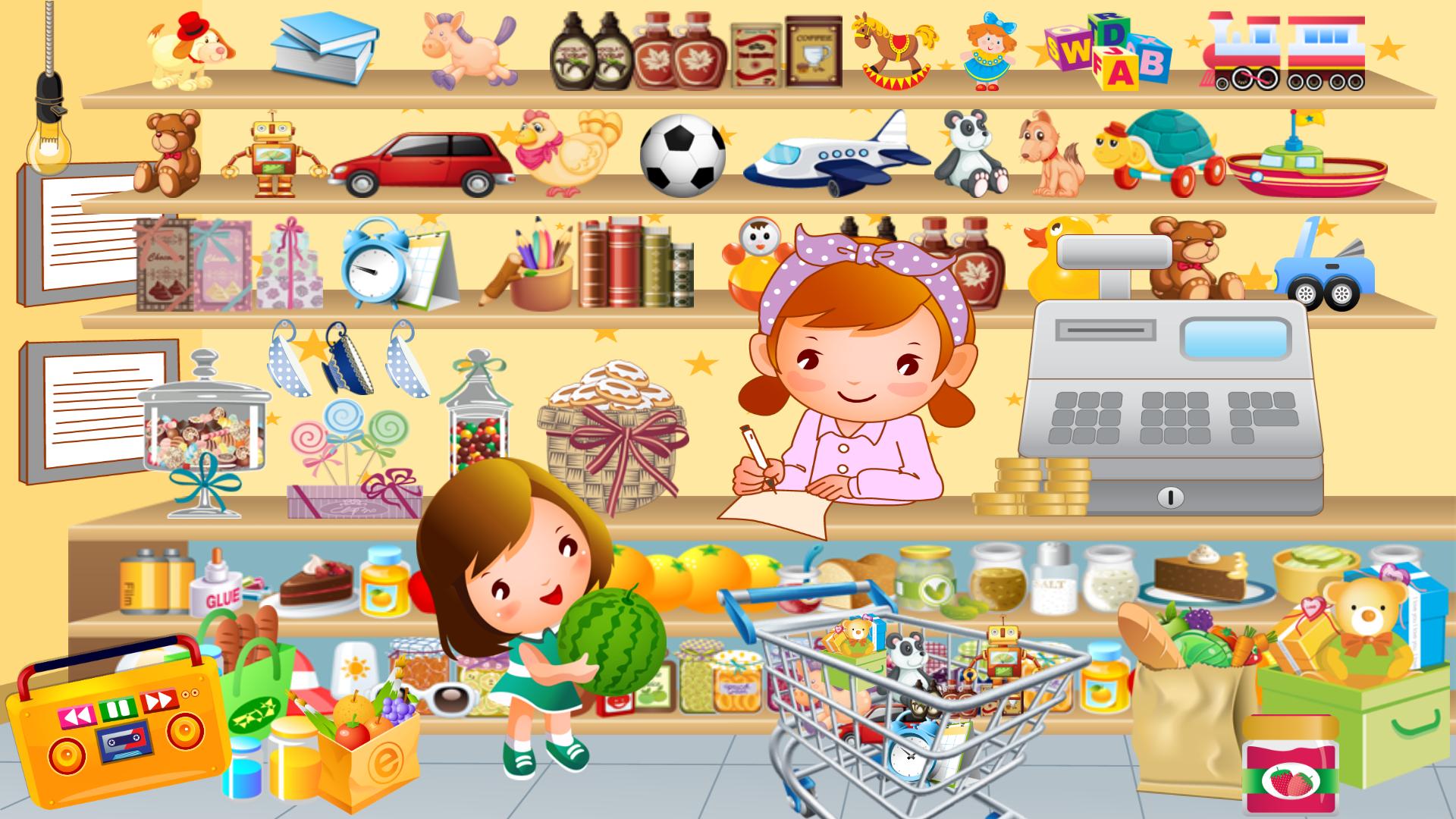 «Магазин»
«Магазин игрушек»
Дидактическая игра «Магазин игрушек»
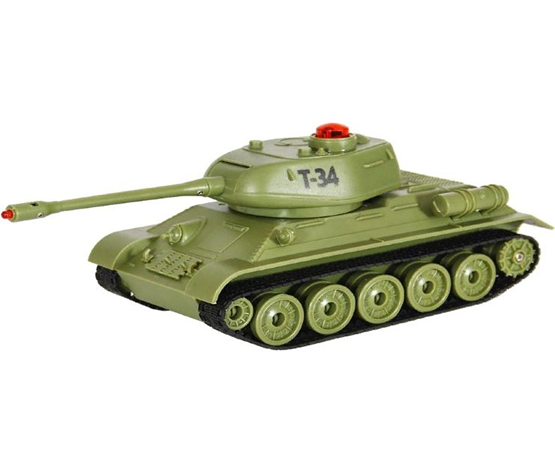 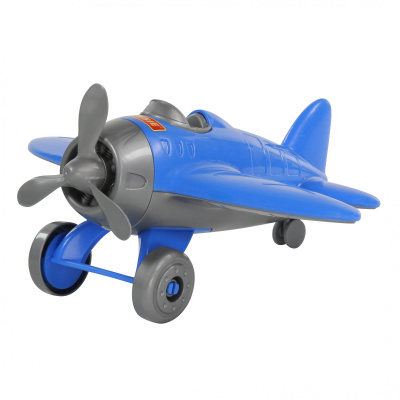 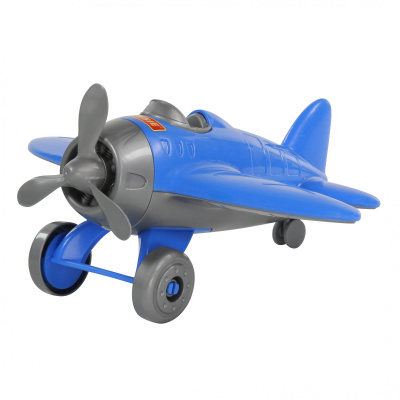 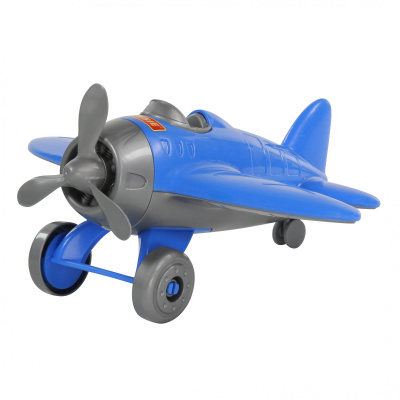 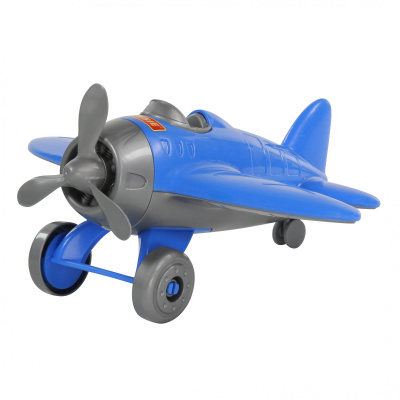 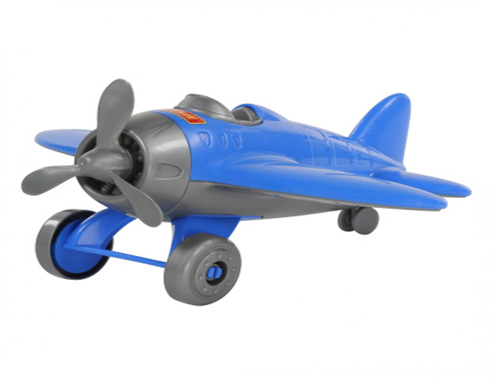 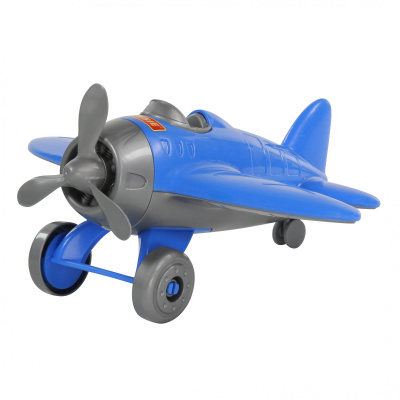 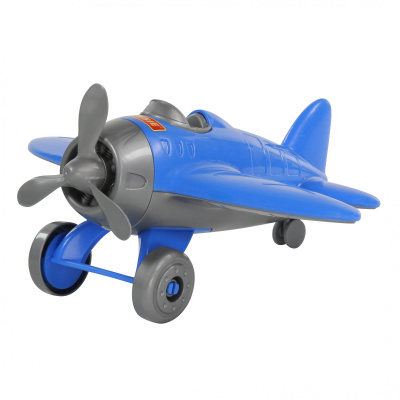 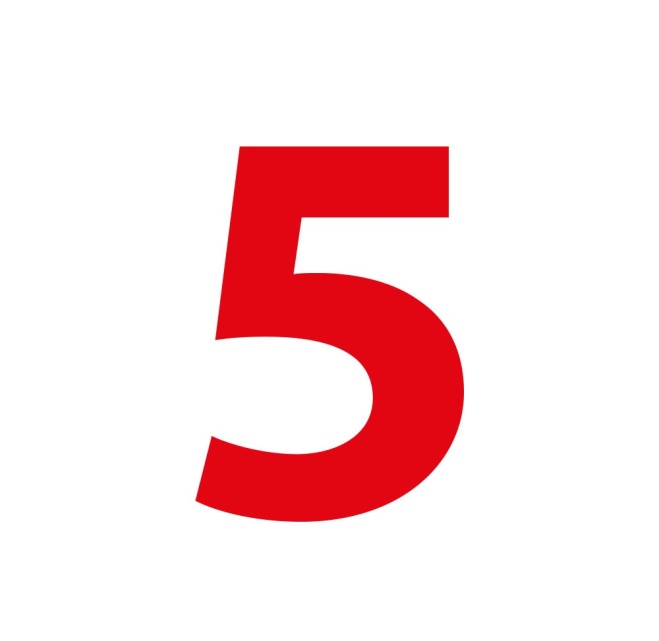 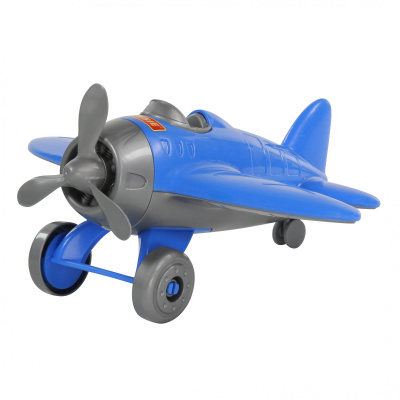 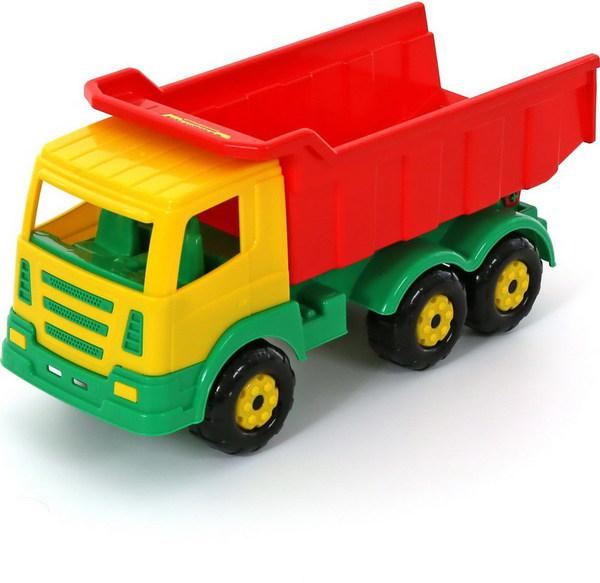 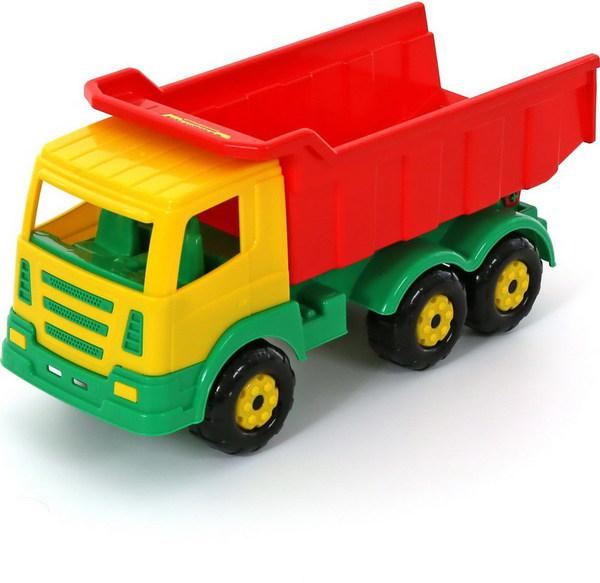 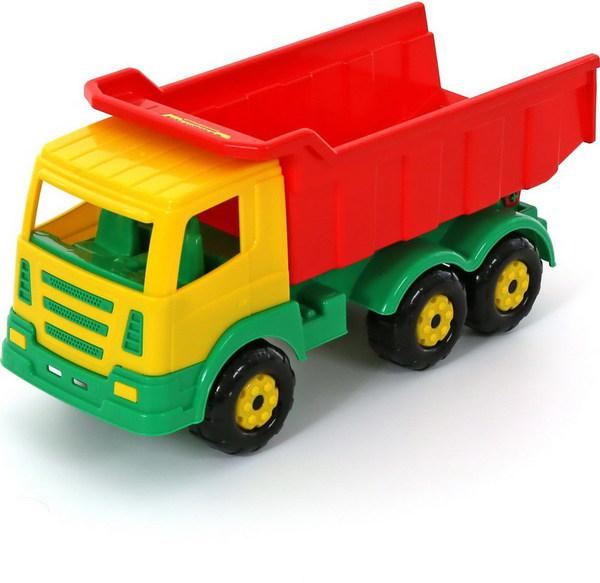 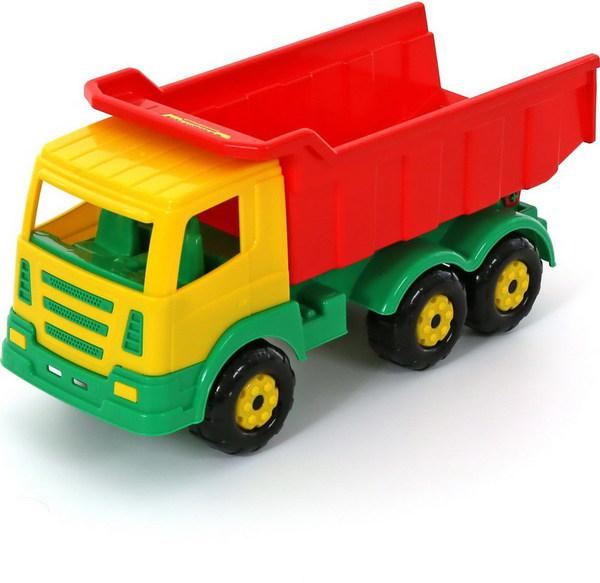 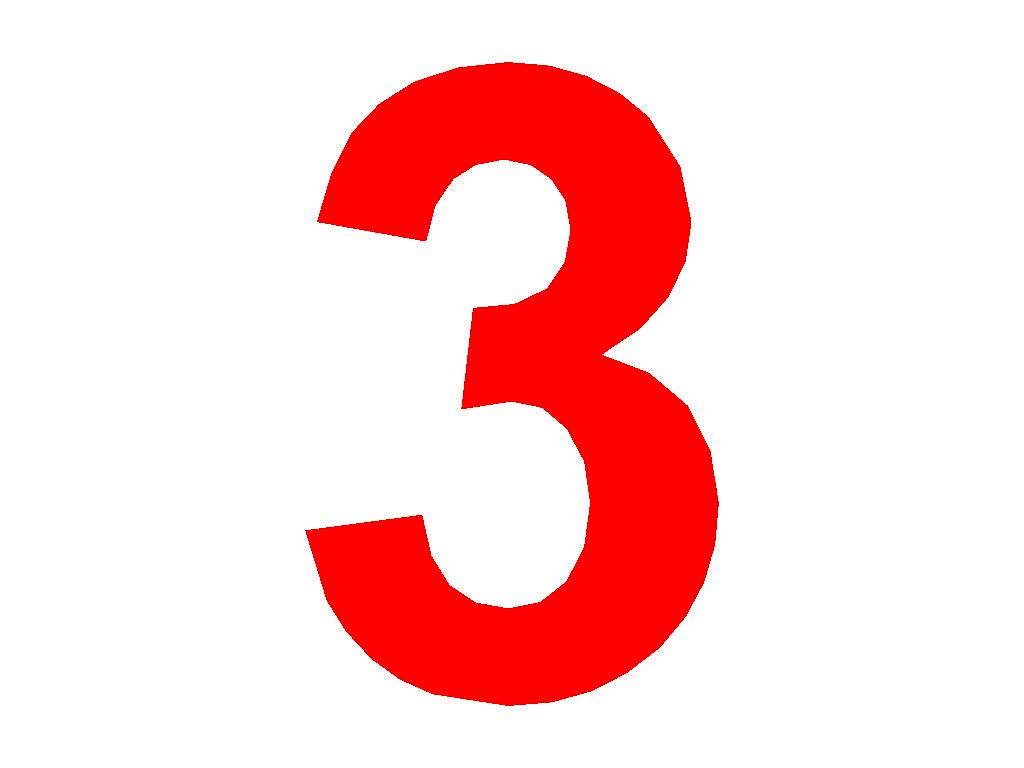 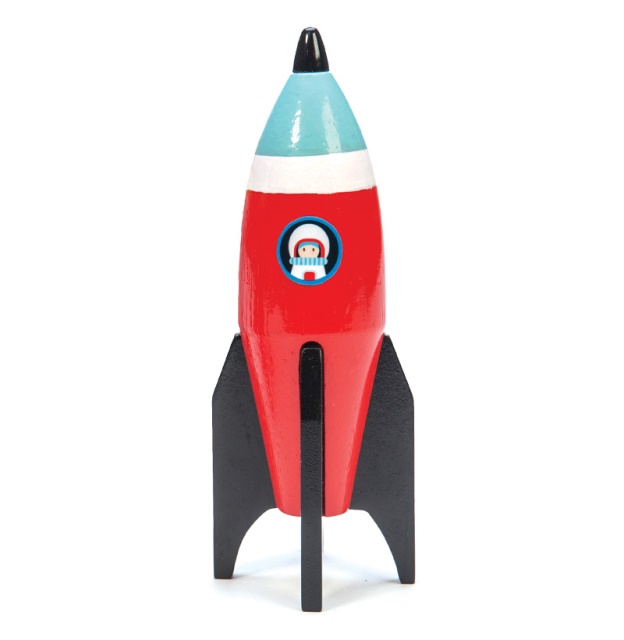 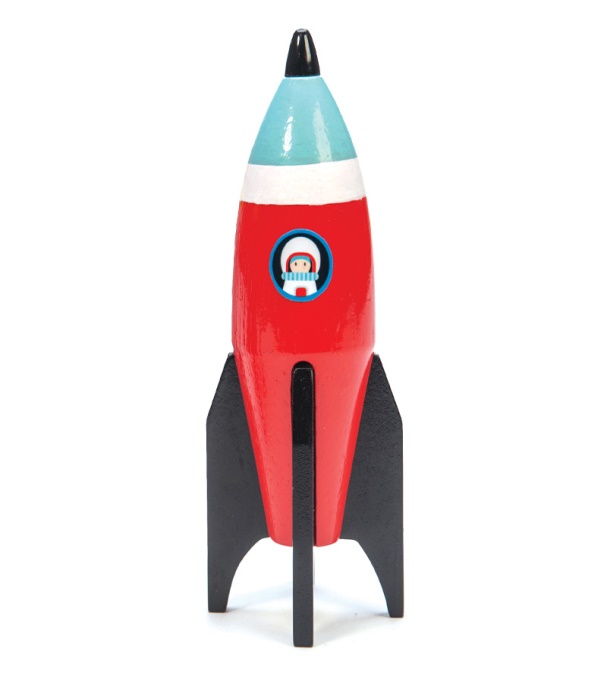 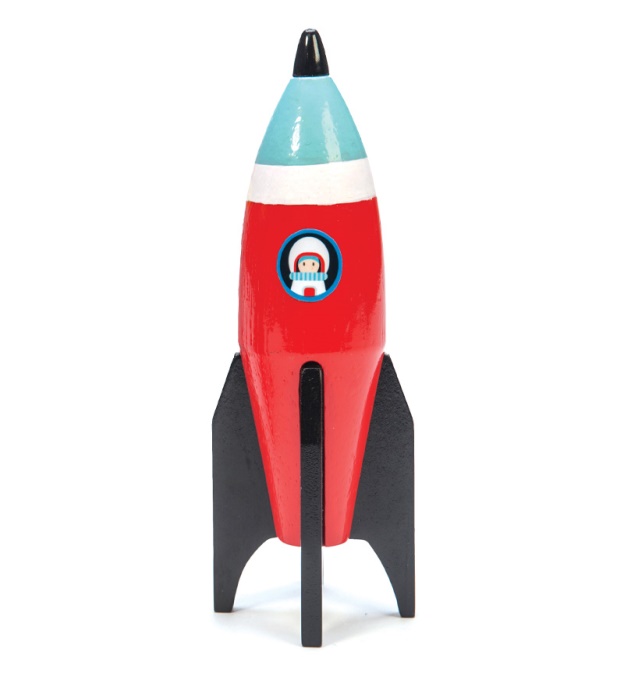 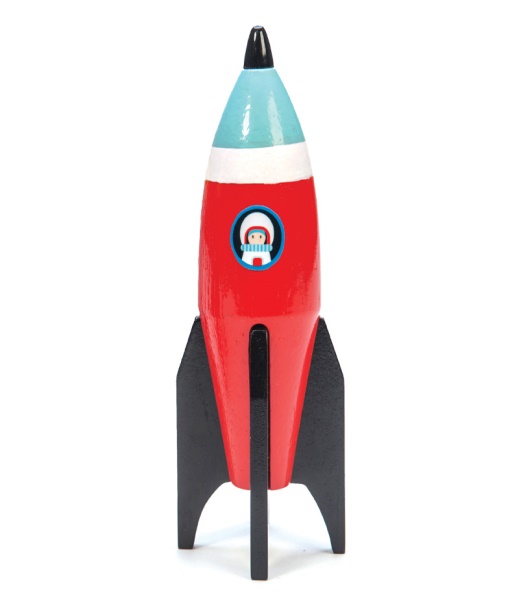 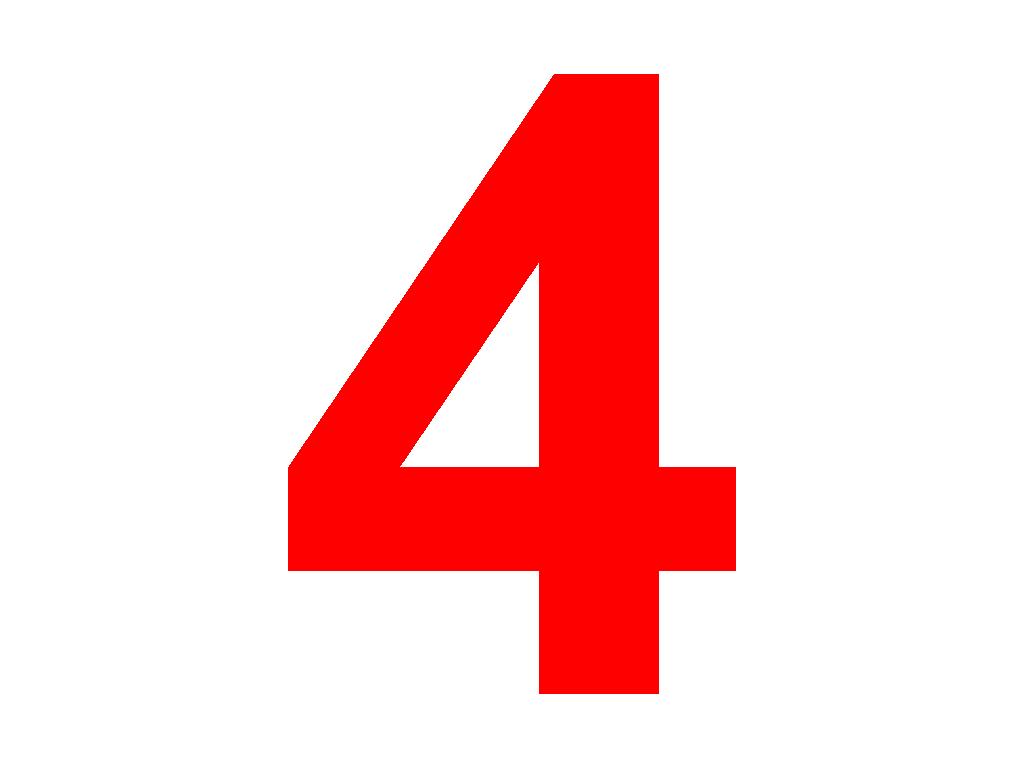 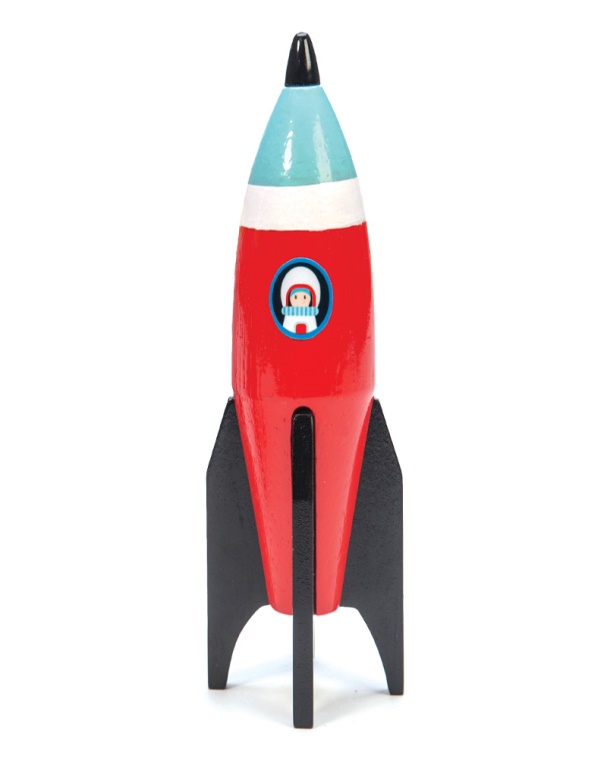 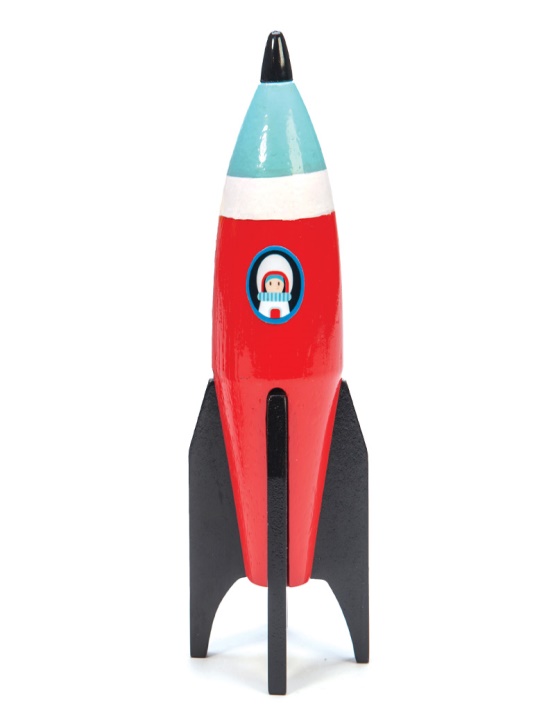 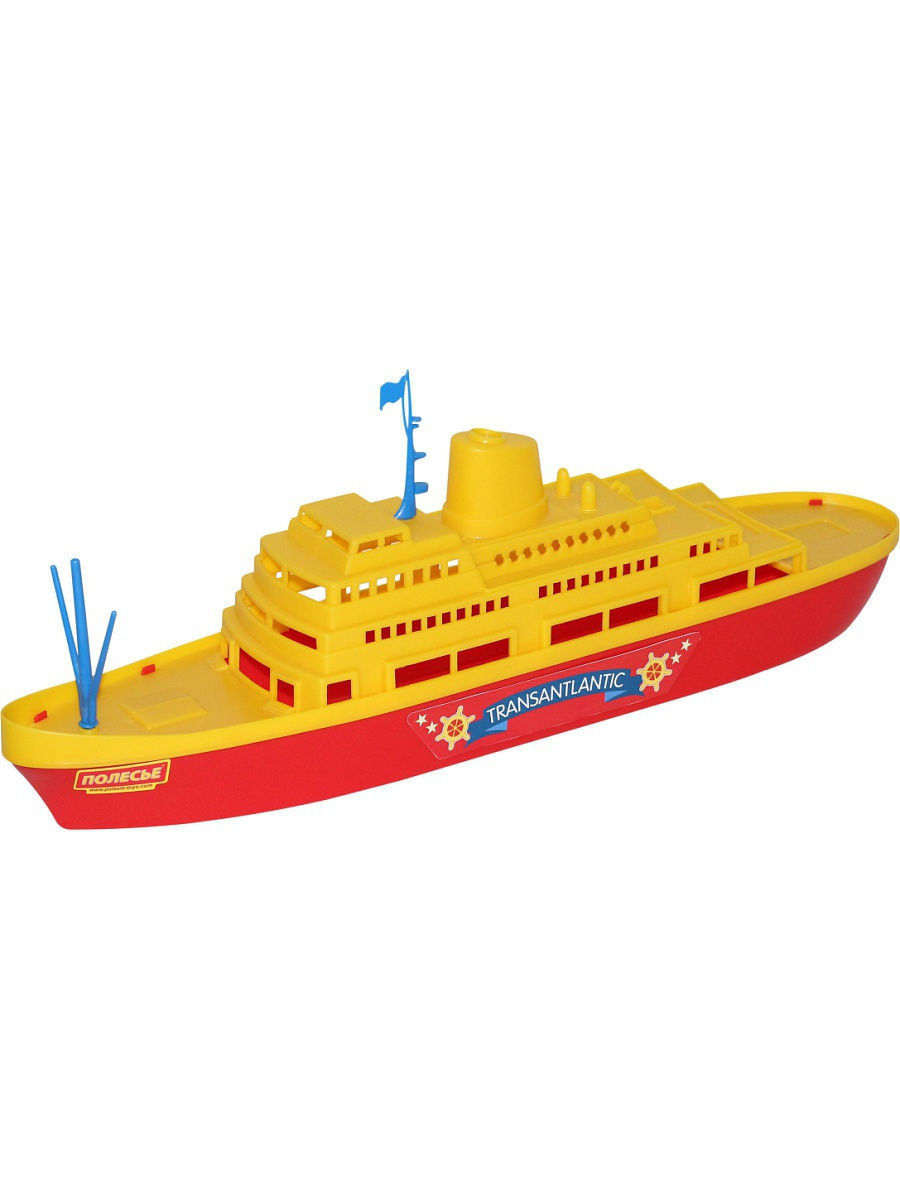 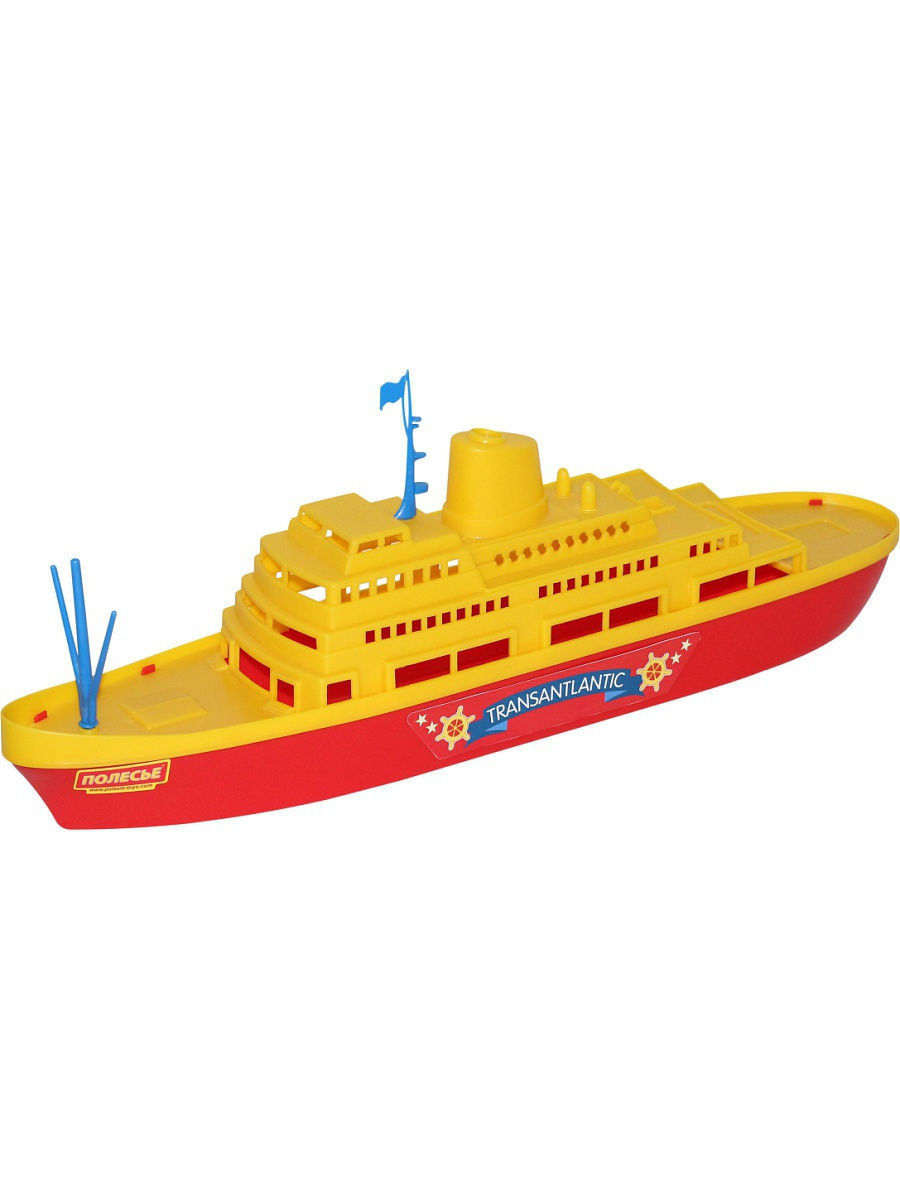 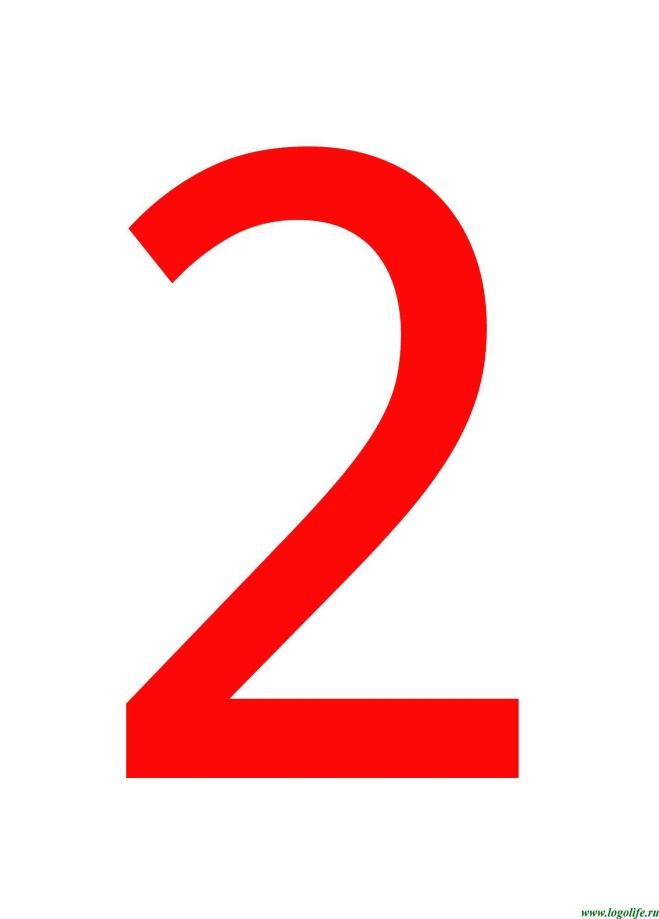 Дидактическая игра «Собери по форме»
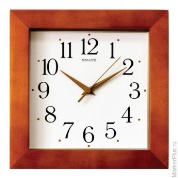 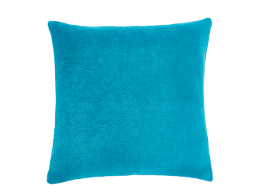 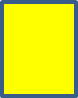 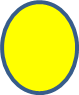 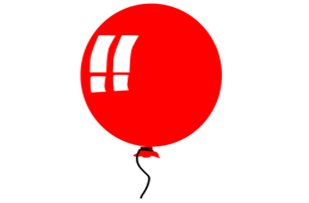 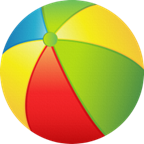 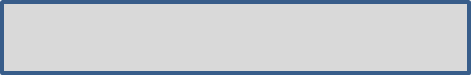 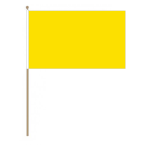 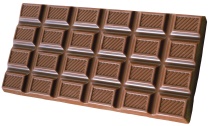 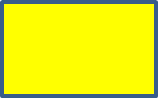 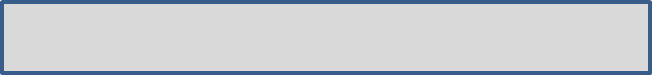 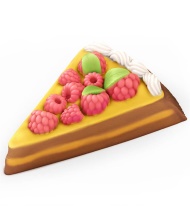 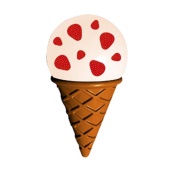 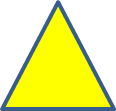 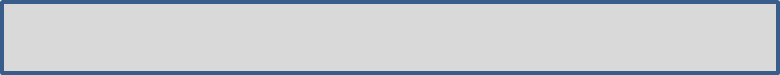 Дидактическая игра «Много, мало, поровну на полку»
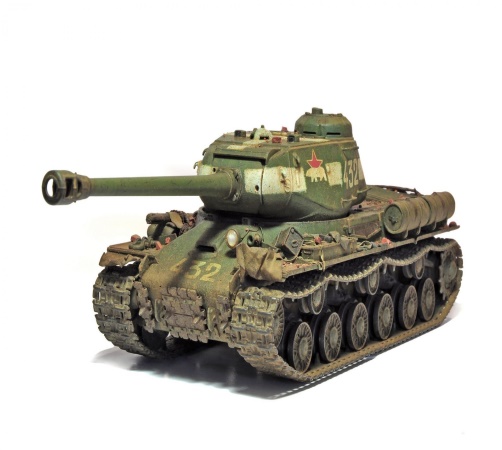 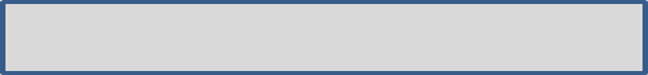 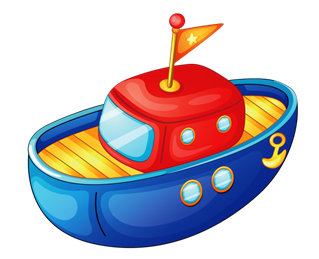 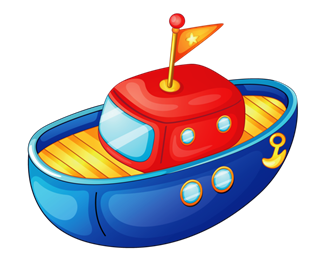 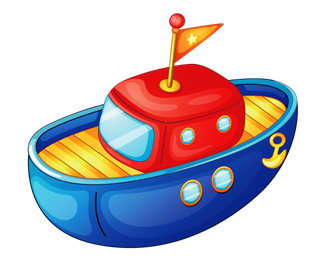 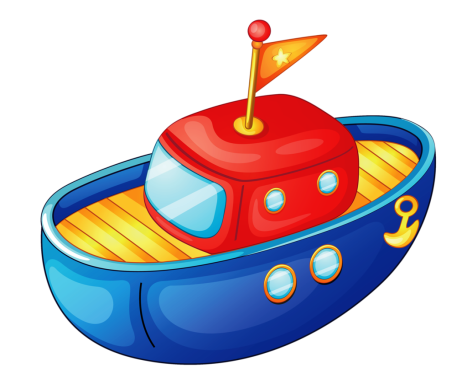 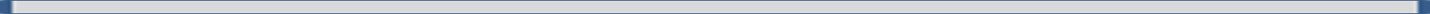 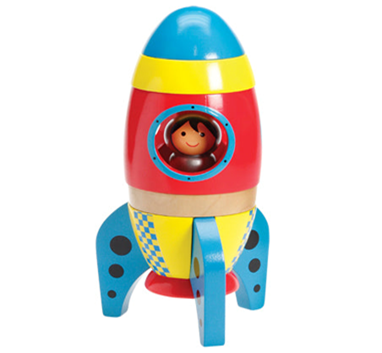 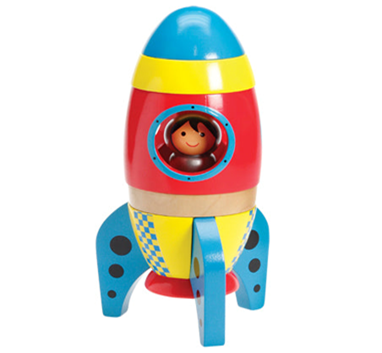 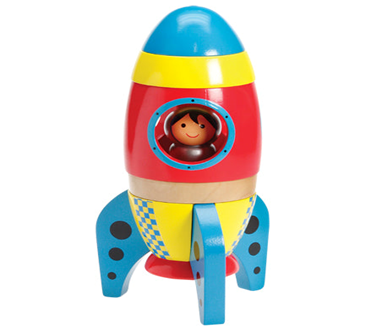 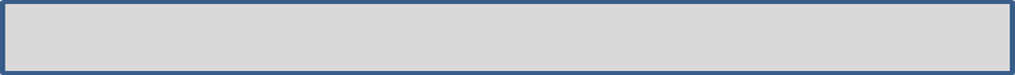 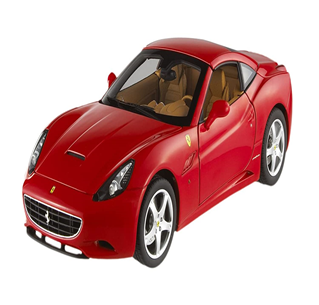 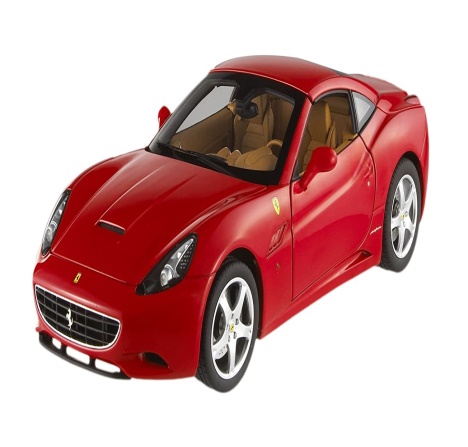 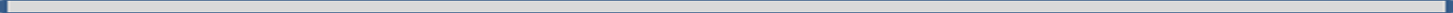 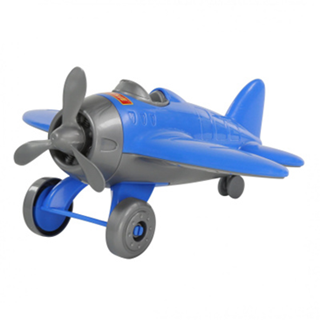 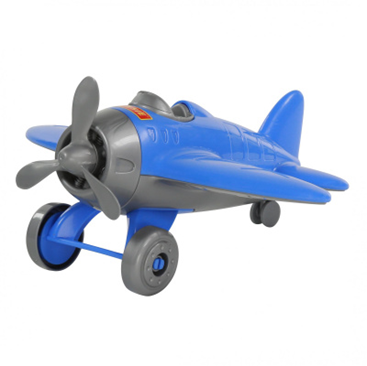 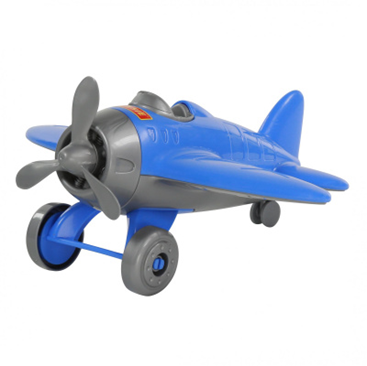 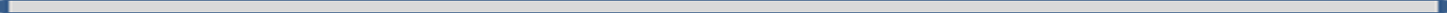 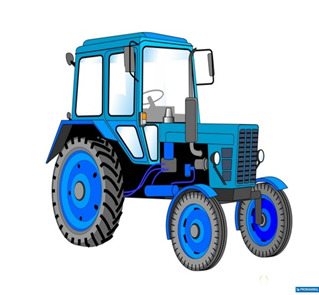 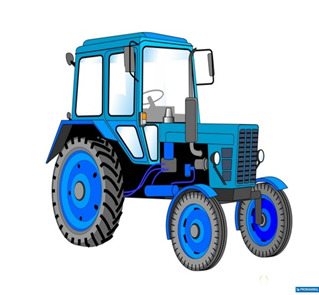 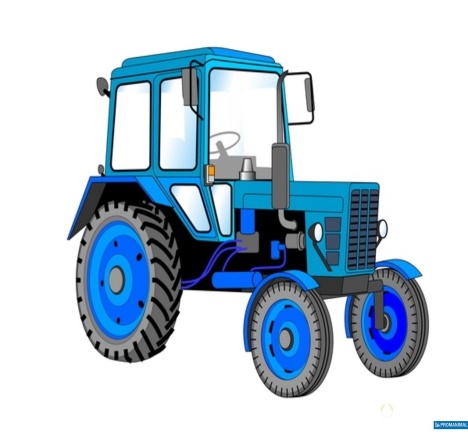 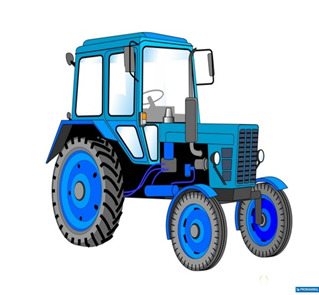 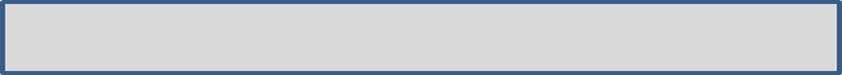 Физкультминутка «Весело шагаем»
Дружно, весело шагаем…В магазин мы попадаем…
Я скакалку…
Ты – часы…
Покупаем от души
Мне ракета так нужна…
Очень важная она…
Игра «Подарки»
СПАСИБО ЗА ВНИМАНИЕ!